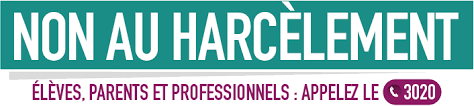 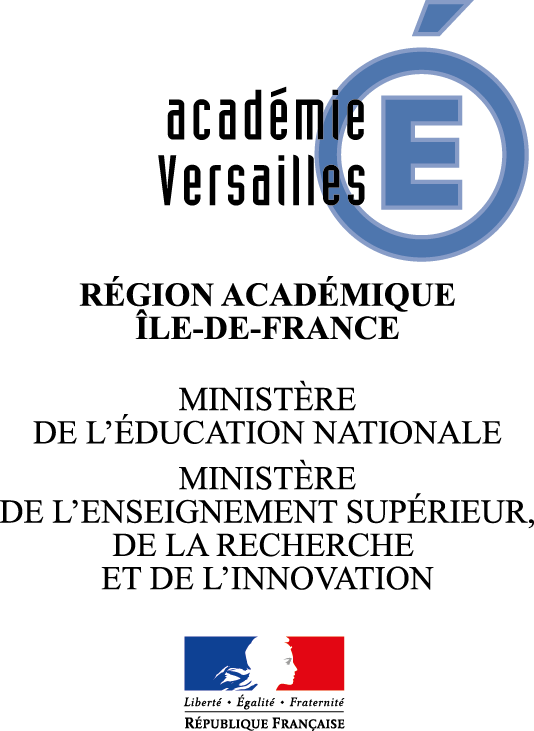 Déroulé de la journée
Présentations

Mise en activité

Le harcèlement – le cyberharcèlement

Internet et les réseaux
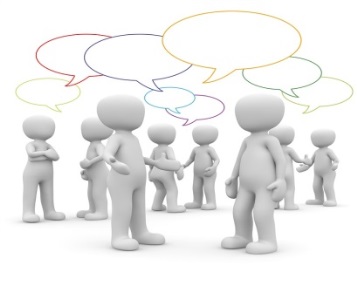 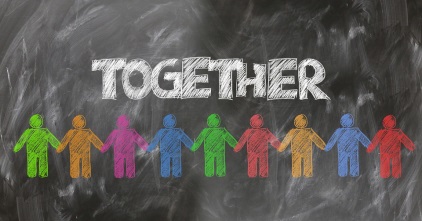 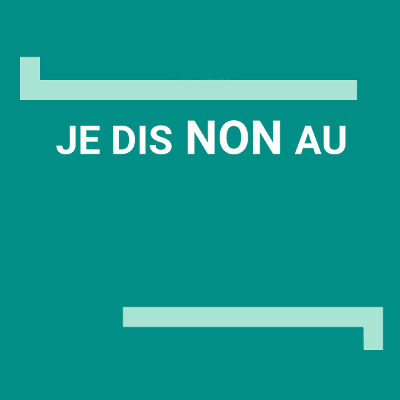 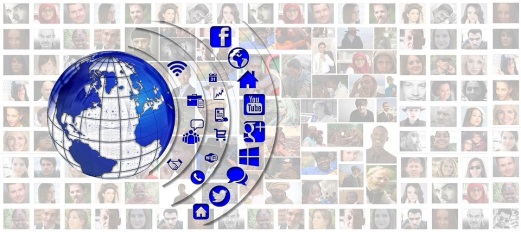 1
[Speaker Notes: Lors de la présentation, il est rappelé la volonté de dynamiser la journée, avec une participation effective et active de tous.
Par exemple la présentation réciproque des animateurs (A présente B et inversement) peut inciter à cette participation. 
Le cadre est présenté avec l’attention particulière de chacun dans sa façon de s’adresser et de recevoir la parole de l’autre.]